Jogurt OlainfarmPienskābo baktēriju spēks!
JAUNUMS
Jogurt KID
15 košļājamās tabletes
Bērniem no 3 līdz 12 g. v.
1 miljrd. lakto un bifidobaktērijas  Lactobacillus helveticus Rosell – 52 ME*,  Lactobacillus rhamnosus Rosell – 11 ME*,  Bifidobacterium longum Rosell – 175 ME*.  Mikroiekapsulētas
Jogurt BABYdrops
10 ml, pilieni
Zīdaiņiem no dzimšanas  un bērniem līdz 3 g. v.
Biﬁdobacterium breve BR 03 ≥ 3.4 x 10⁹  Biﬁdobacterium breve B632 ≥ 3.4 x 10⁹  Mikroiekapsulētas
Jogurt ACTIO
Kapsulas N15 un N30  Pieaugušajiem un bērniem no 6 g.  1,5 miljrd. lakto un bifidobaktērijas
Jogurt kultūra Lactobacillus helveticus Rosell-52 ND
Bifidobacterium longum Rosell-175
Lactococcus lactis Rosell-1058 Bifidobacterium bifidum Rosell-71  Lactobacillus rhamnosus Rosell-11 ND
Bifidobacterium breve Rosell-70  Fruktooligosaharīdi  Mikroiekapsulētas
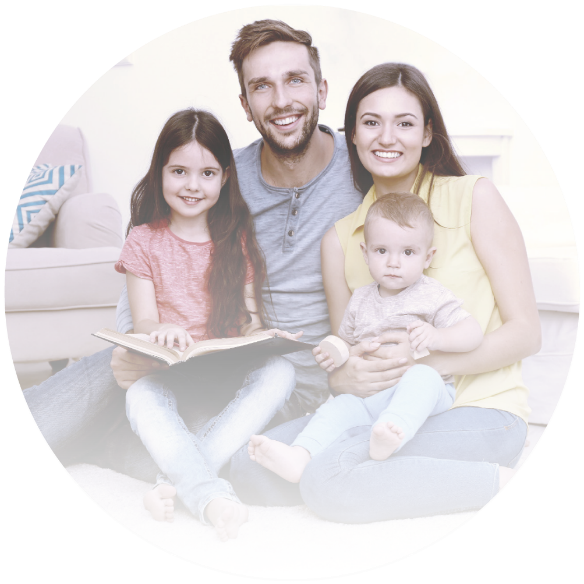